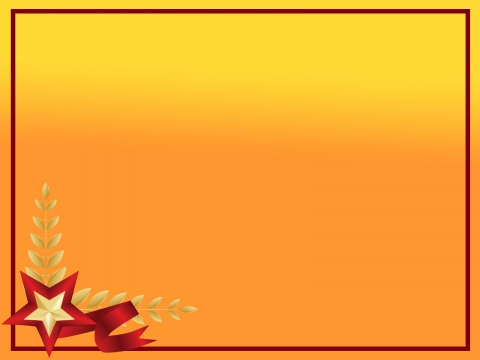 «Будем в армии служить»
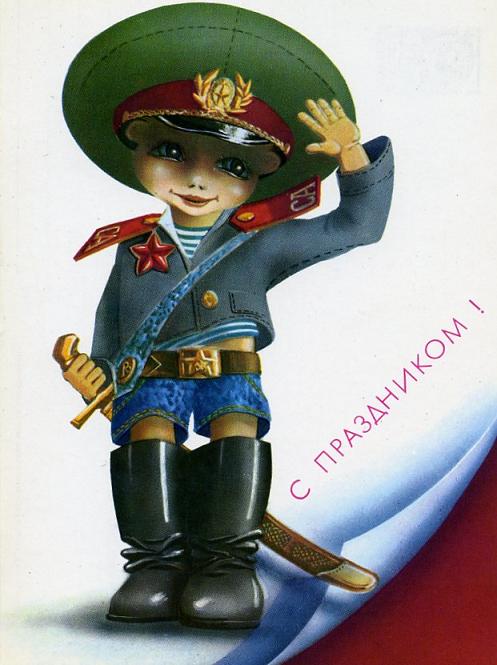 Музыка Ю.Чичкова
Слова К.Ибряева
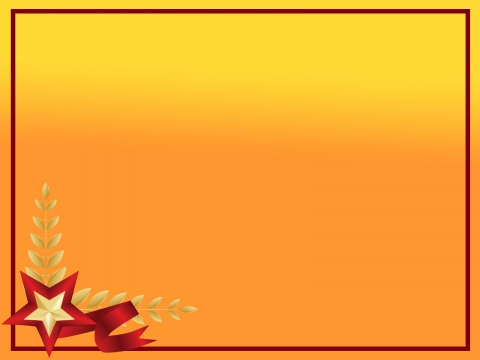 1.Мы пока что дошколята,
А шагаем, как солдаты!
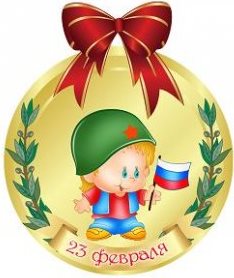 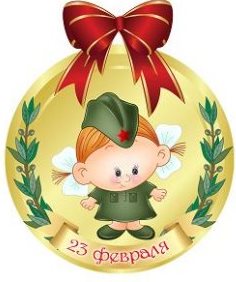 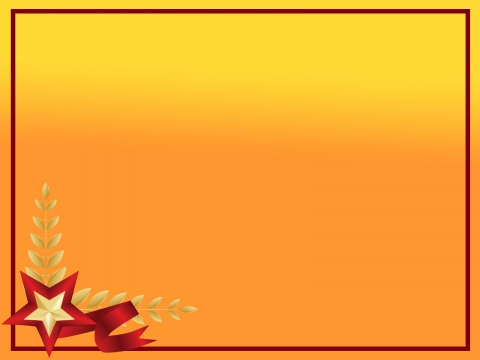 Будем в армии служить,
Будем Родину хранить,
Чтобы было нам всегда 
Хорошо на свете жить!
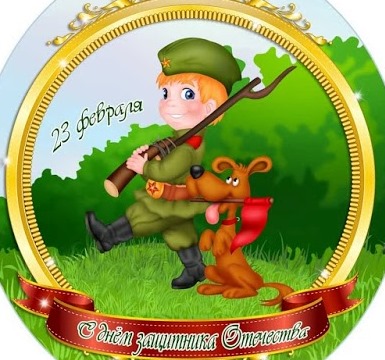 припев:
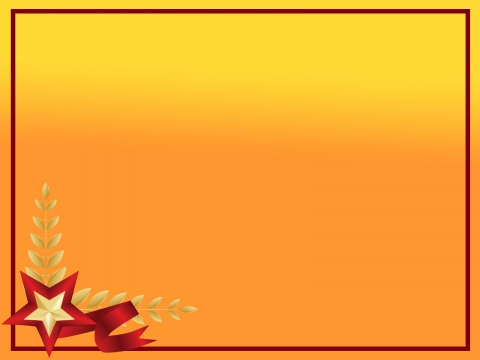 2.Я танкистом смелым буду,
Проведу свой танк повсюду!
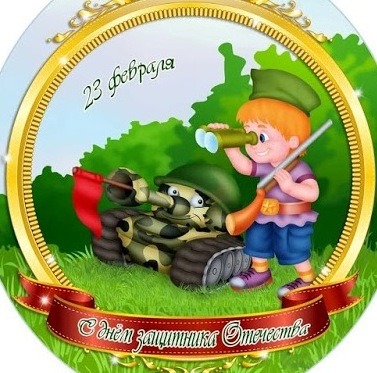 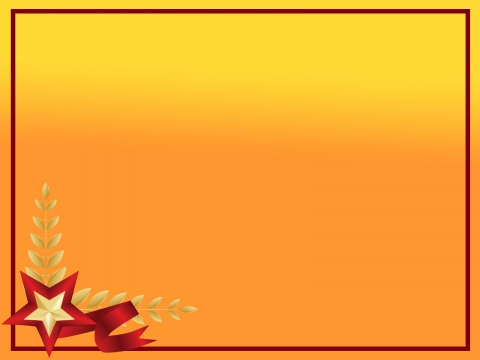 3. Я своей ракетой грозной
Цель достану в небе звёздном!
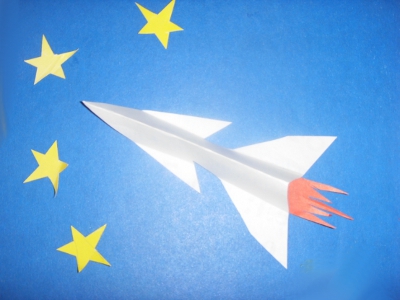 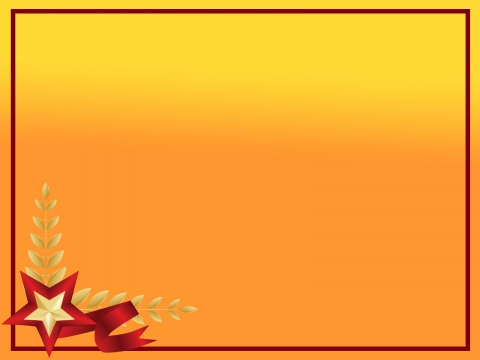 4. Я, ребята, непременно,
Буду лётчиком военным!
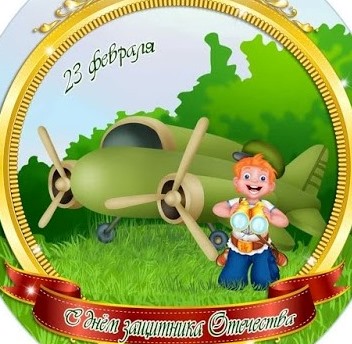 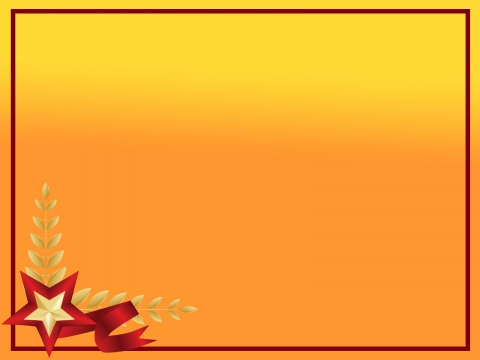 5. Я бесстрашным капитаном 
Поплыву по океанам!
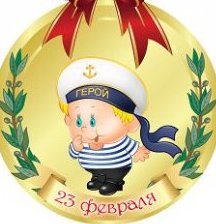 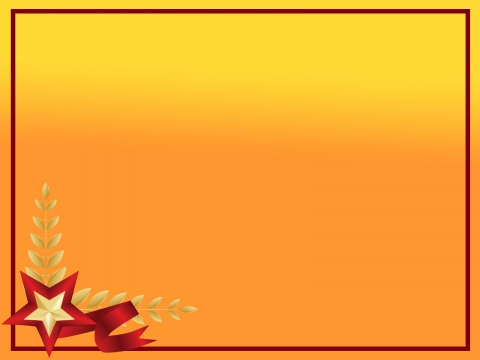 6. Я хочу быть офицером,
Чтоб ходить в атаку первым!
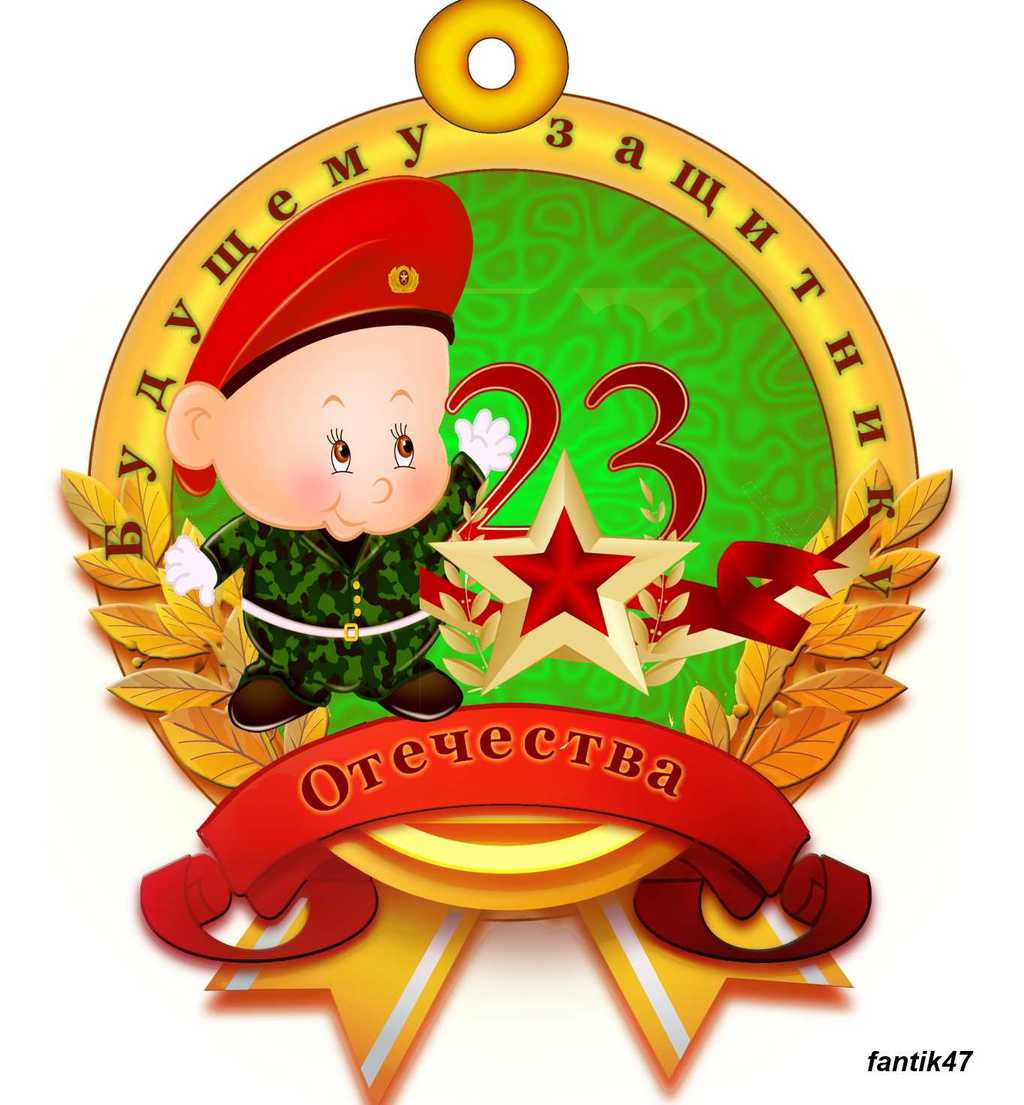 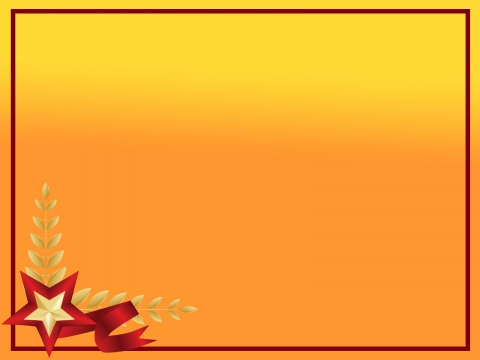 7.Мы пока что  дошколята,
А шагаем как солдаты!
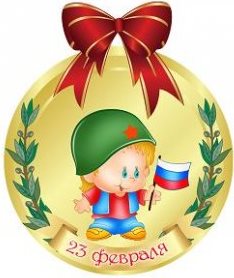 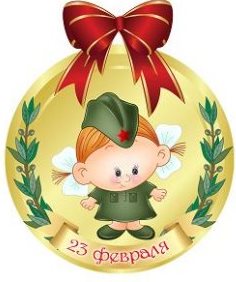 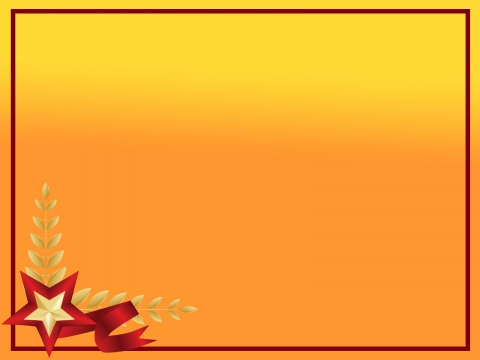 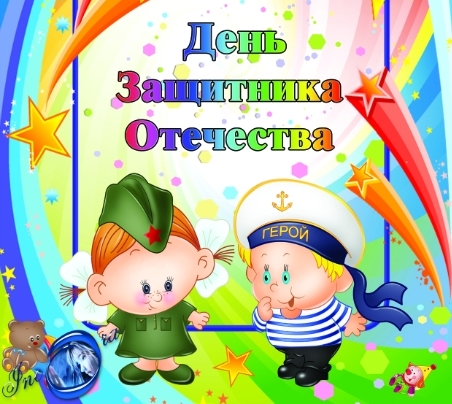